Brought to you by PPTPOP, the blog for next-level presentation advice and templates.
Table of Contents
Reporting
Insights
Q&A
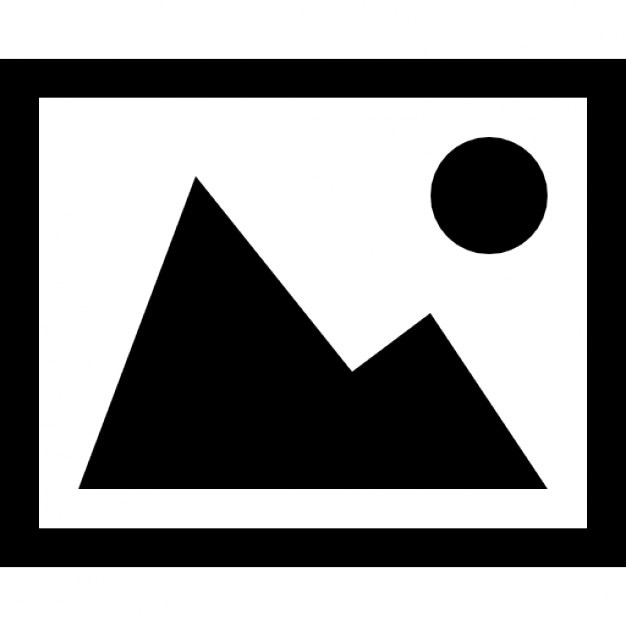 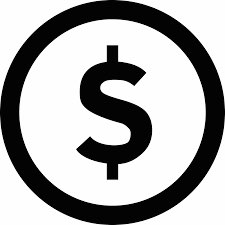 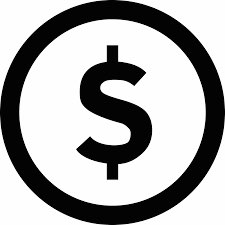 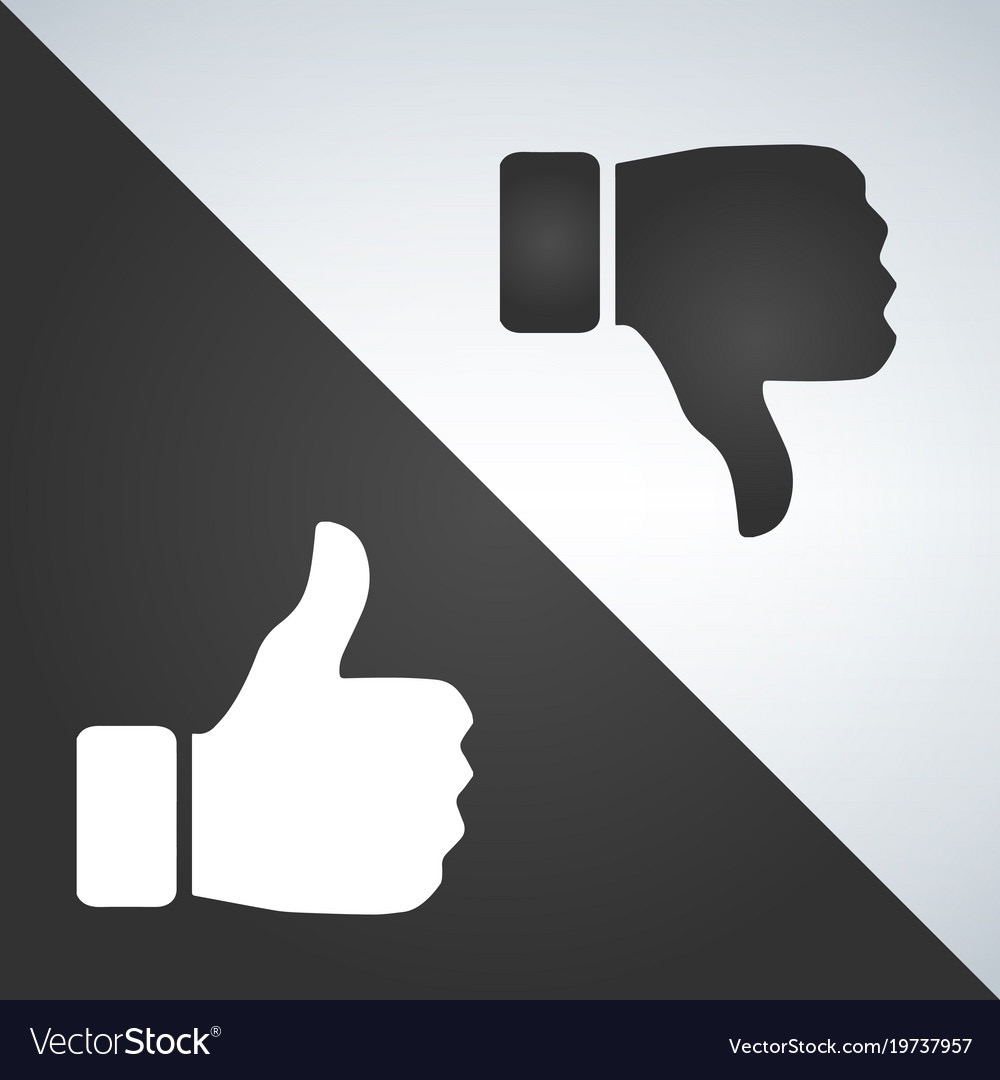 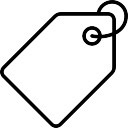 $$
If you're ready to create beautiful slides in a fraction of the time it usually takes, consider checking out PPTPOP's premium templates.